Информация как объект гражданских прав в действующем российском законодательстве
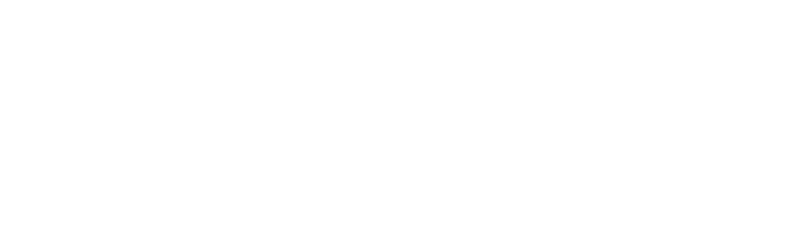 Информация как объект гражданских прав в действующем российском законодательстве**отдельные подходы и несистемные тенденции в формате «успеть за 10 минут»
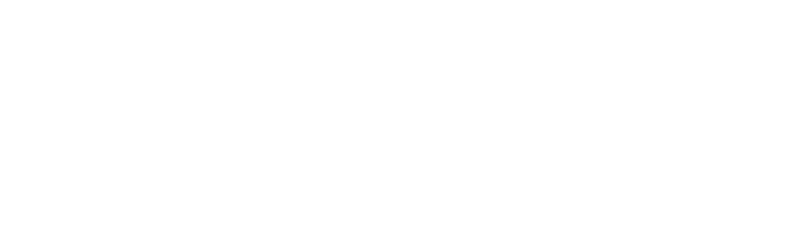 Является ли информация объектом гражданских прав?
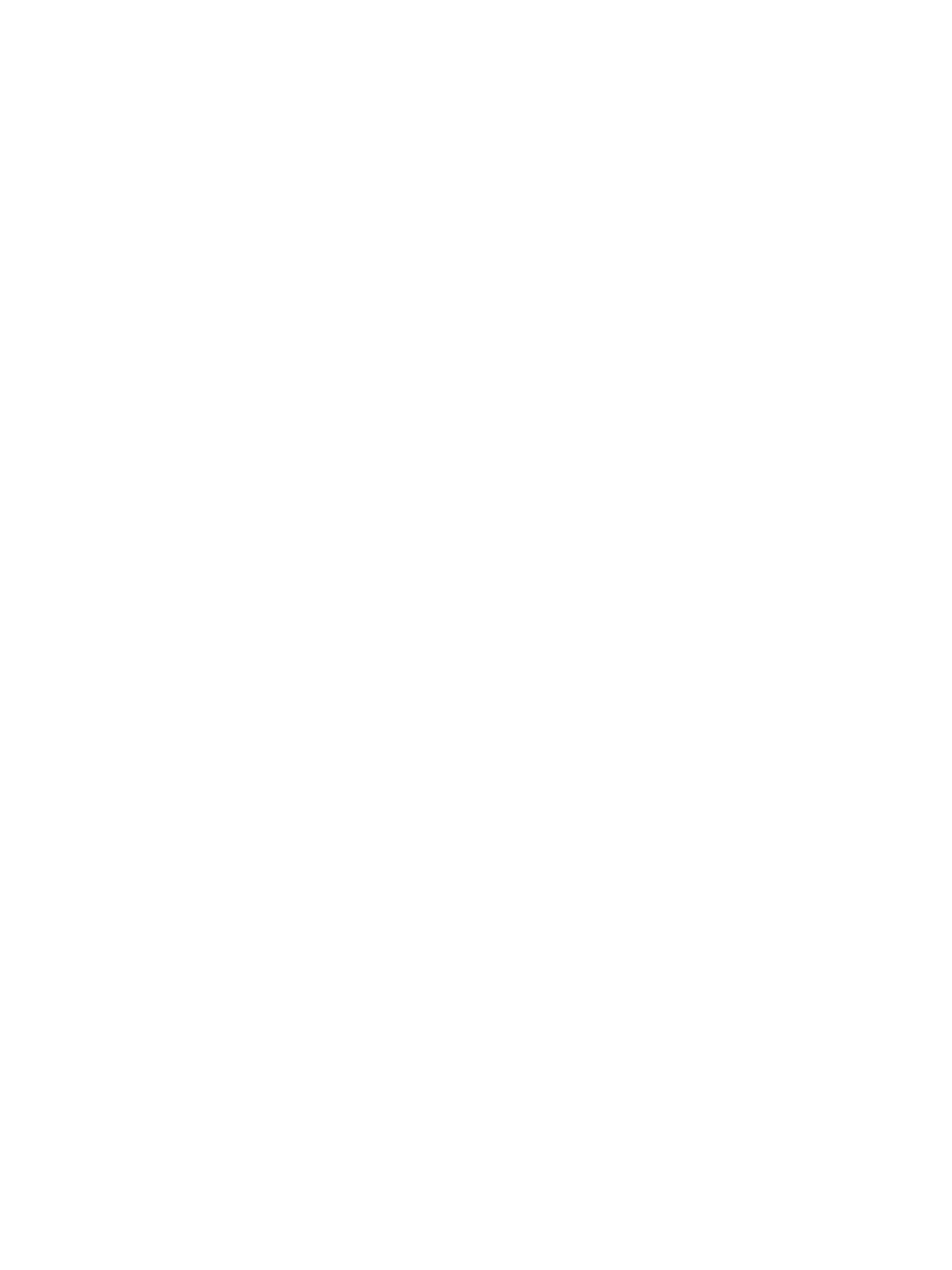 Статья 128. Объекты гражданских прав
Текущая редакция
К объектам гражданских прав относятся вещи, включая наличные деньги и документарные ценные бумаги, иное имущество, в том числе безналичные денежные средства, бездокументарные ценные бумаги, имущественные права; результаты работ и оказание услуг; охраняемые результаты интеллектуальной деятельности и приравненные к ним средства индивидуализации (интеллектуальная собственность); нематериальные блага.
До 01.12.2007
К объектам гражданских прав относятся вещи, включая деньги и ценные бумаги, иное имущество, в том числе имущественные права; работы и услуги; информация; результаты интеллектуальной деятельности, в том числе исключительные права на них (интеллектуальная собственность); нематериальные блага. 

Гражданский кодекс РФ
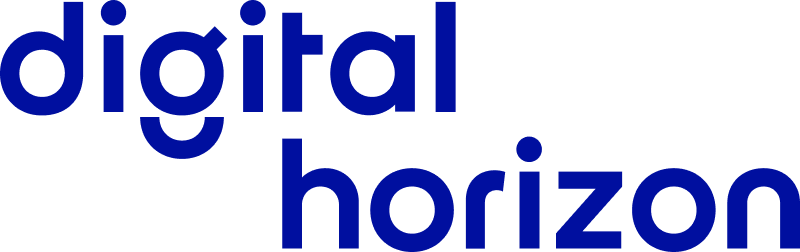 4
Является ли информация объектом гражданских прав?
НЕТ
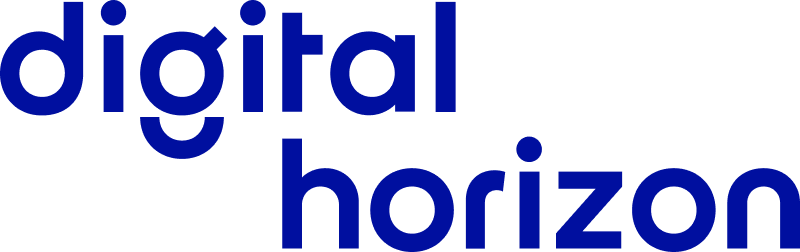 5
Является ли информация объектом гражданских прав?
НЕТ*


*Но это не точно
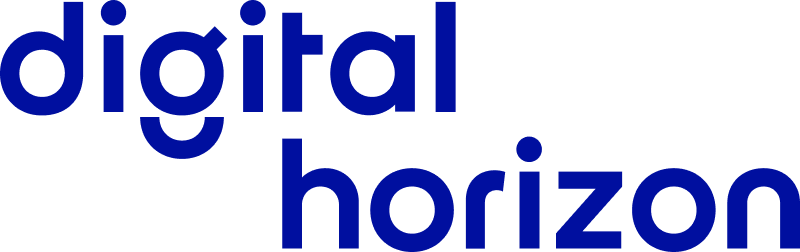 6
Является ли информация объектом гражданских прав?
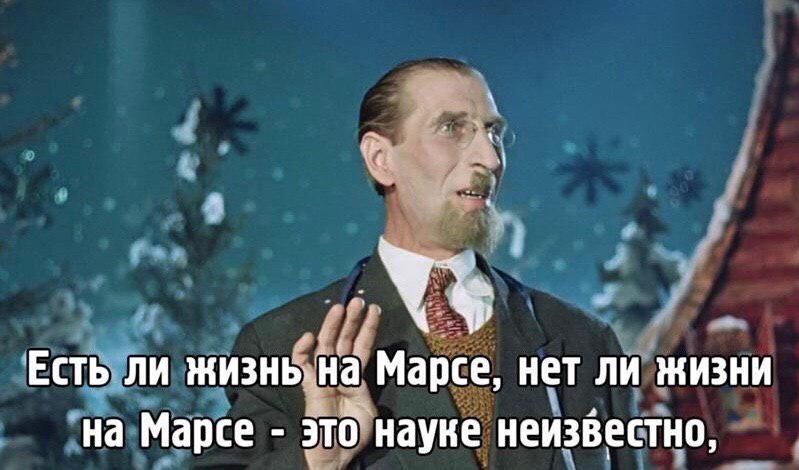 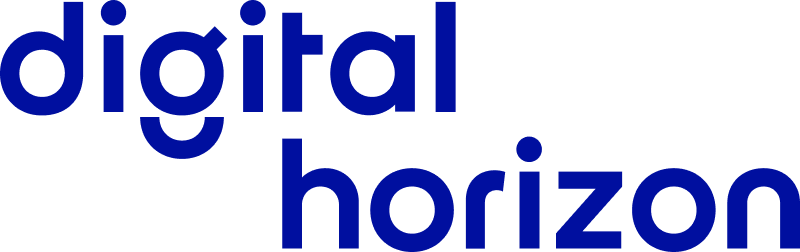 7
Является ли информация объектом гражданских прав?
А с практической т.з.?
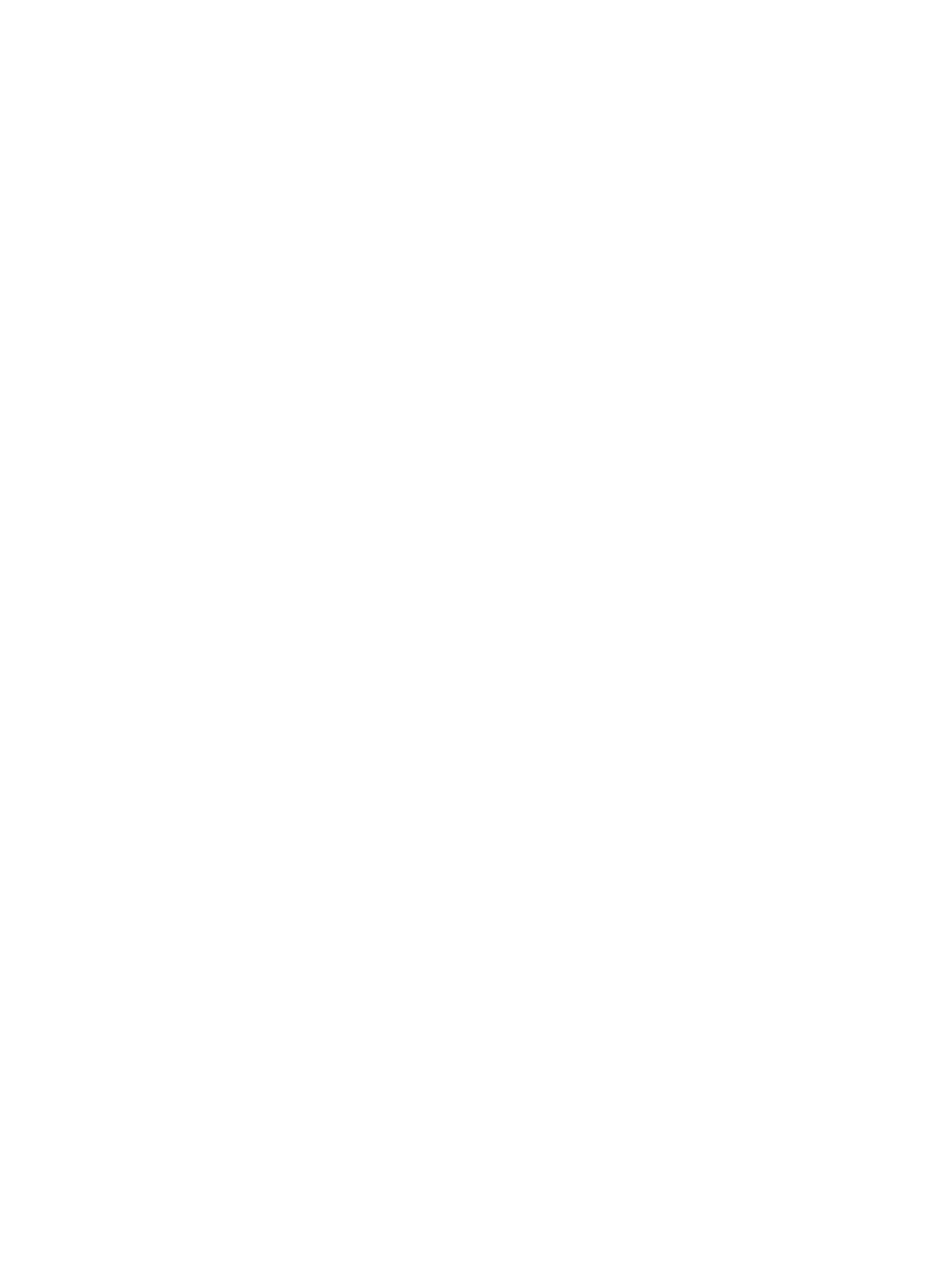 Информация - сведения (сообщения, данные) независимо от формы их представления.
Информация может являться объектом публичных, гражданских и иных правовых отношений. Информация может свободно использоваться любым лицом и передаваться одним лицом другому лицу, если федеральными законами не установлены ограничения доступа к информации либо иные требования к порядку ее предоставления или распространения.
Обладатель информации, если иное не предусмотрено федеральными законами, вправе разрешать или ограничивать доступ к информации, использовать ее по своему усмотрению, передавать другим лицам, защищать свои права в случае незаконного получения или использования информации и осуществлять иные действия
Граждане (физические лица) и организации (юридические лица) (далее - организации) вправе осуществлять поиск и получение любой информации в любых формах и из любых источников при условии соблюдения требований, установленных настоящим Федеральным законом и другими федеральными законами.

Федеральный закон №149-ФЗ «Об информации, информационных технологиях и о защите информации»
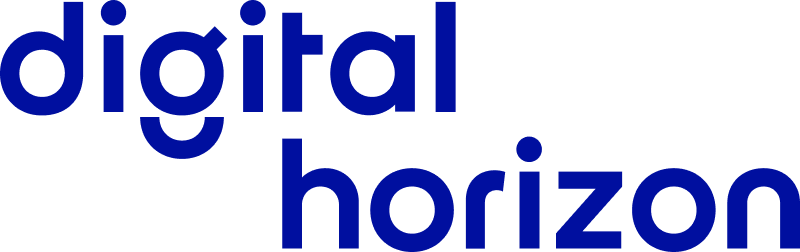 9
Умеренно практическая т.з.
Обладатель информации - лицо, самостоятельно создавшее информацию либо получившее на основании закона или договора право разрешать или ограничивать доступ к информации, определяемой по каким-либо признакам (149-ФЗ)

Данное законоположение по своему конституционно-правовому смыслу в системе действующего правового регулирования не может рассматриваться как наделяющее правообладателя интернет-сервиса, с помощью которого осуществляются передача электронных сообщений и хранение информации, статусом обладателя информации в отношении сведений, содержащихся в сообщениях, получаемых или отправляемых пользователями по электронной почте, или в отношении информации, которую пользователи хранят с помощью данного интернет-сервиса (Конституционный суд)
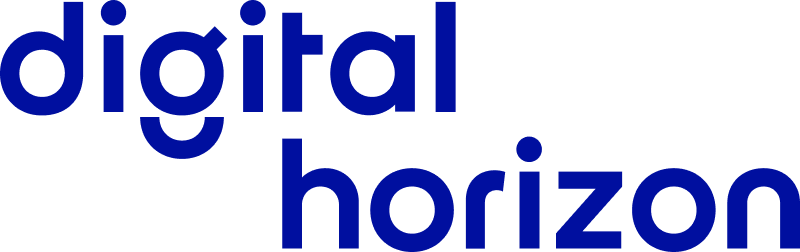 10
Умеренно практическая т.з.
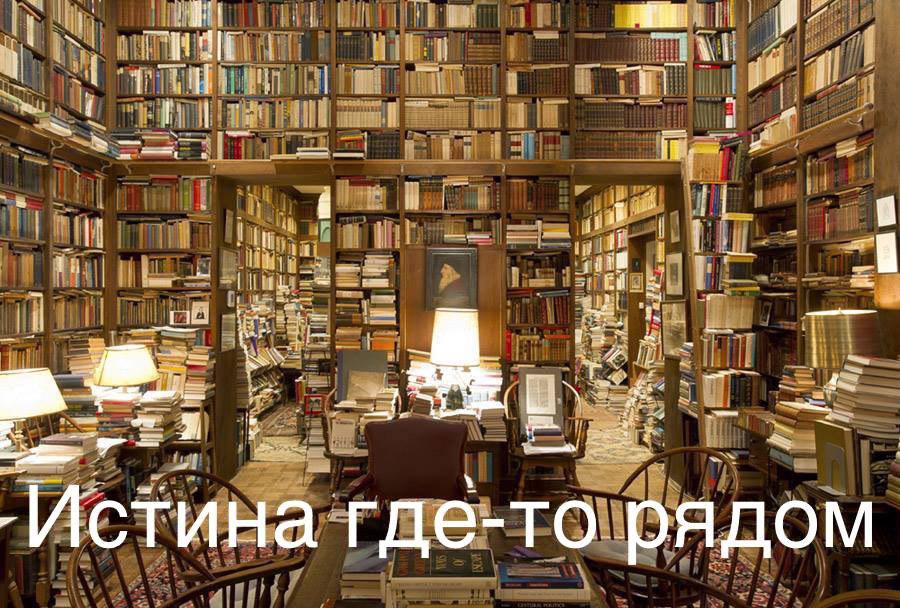 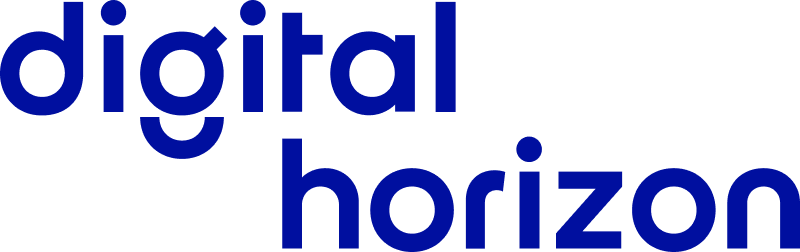 11
Бросить все и уехать на Бали
А можно поконкретнее?
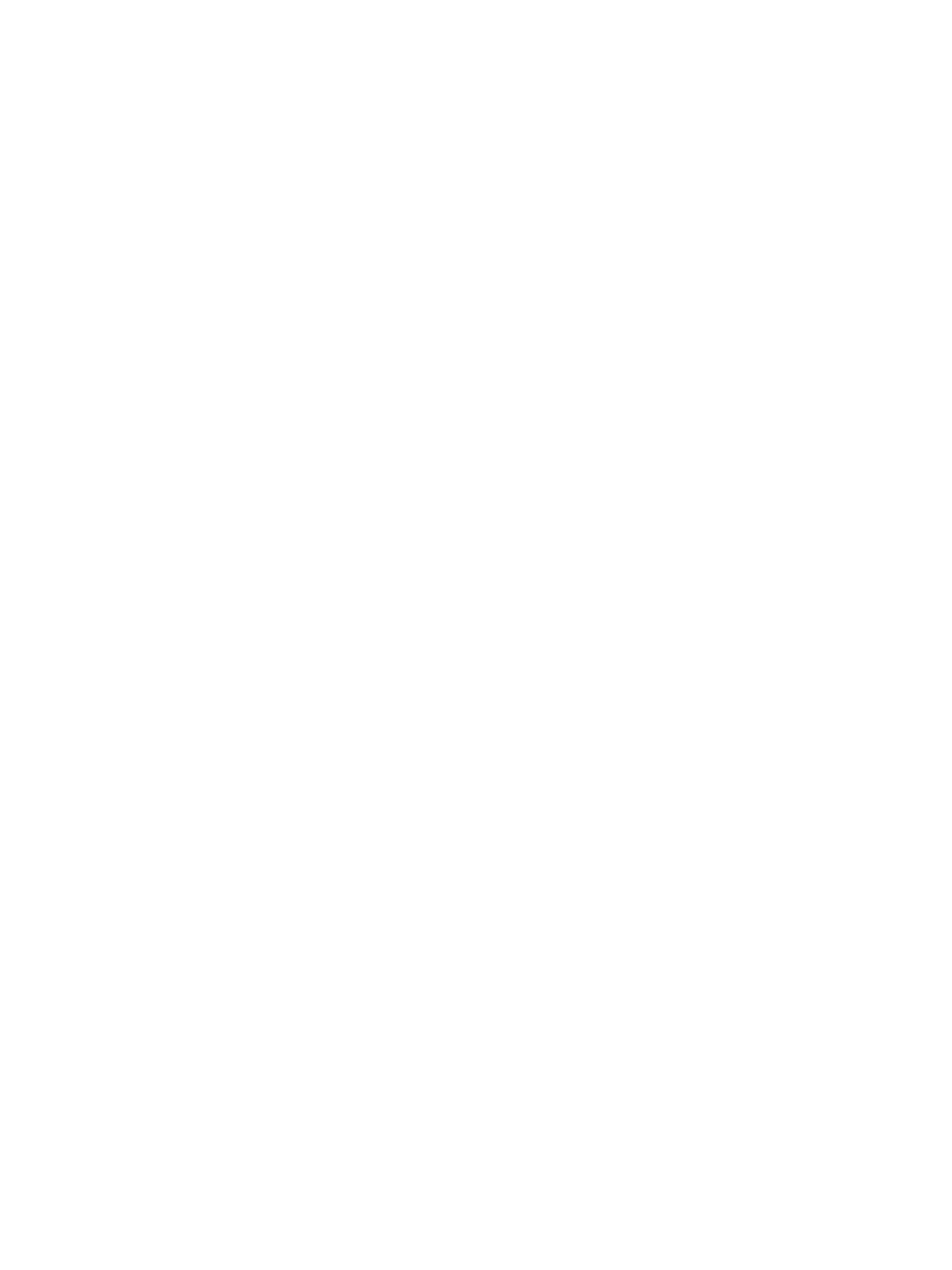 Информация в зависимости от порядка ее предоставления или распространения подразделяется на:
1) информацию, свободно распространяемую;
2) информацию, предоставляемую по соглашению лиц, участвующих в соответствующих отношениях;
3) информацию, которая в соответствии с федеральными законами подлежит предоставлению или распространению;
4) информацию, распространение которой в Российской Федерации ограничивается или запрещается.
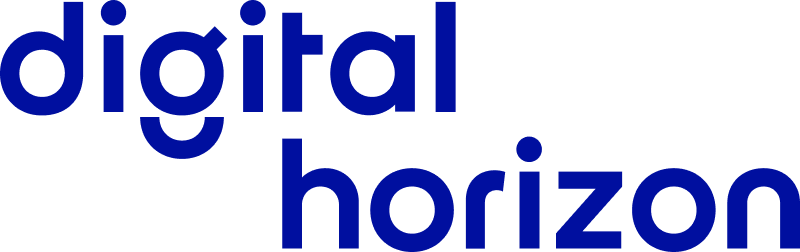 13
Поконкретнее
Текущая редакция
Персональные данные - любая информация, относящаяся к прямо или косвенно определенному или определяемому физическому лицу (субъекту персональных данных). 
До 30.06.2011
Персональные данные - любая информация, относящаяся к определенному или определяемому на основании такой информации физическому лицу (субъекту персональных данных), в том числе его фамилия, имя, отчество, год, месяц, дата и место рождения, адрес, семейное, социальное, имущественное положение, образование, профессия, доходы, другая информация
п. 1 ст. 3 Федерального закона №152-ФЗ «О персональных данных»
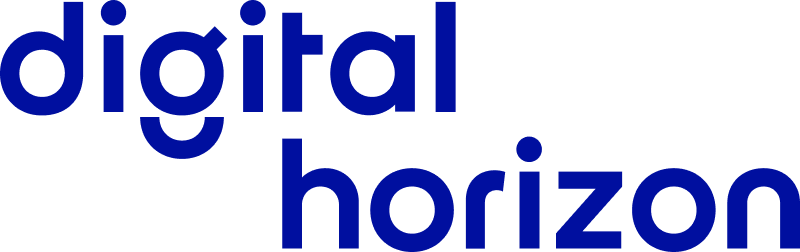 14
Поконкретнее нельзя
Текущая редакция, Гражданский кодекс
Базой данных является представленная в объективной форме совокупность самостоятельных материалов (статей, расчетов, нормативных актов, судебных решений и иных подобных материалов), систематизированных таким образом, чтобы эти материалы могли быть найдены и обработаны с помощью электронной вычислительной машины (ЭВМ). 

Закон РФ от 9 июля 1993 г. N 5351-I "Об авторском праве и смежных правах»
База данных - объективная форма представления и организации совокупности данных (статей, расчетов и так далее), систематизированных таким образом, чтобы эти данные могли быть найдены и обработаны с помощью электронной вычислительной машины (ЭВМ);
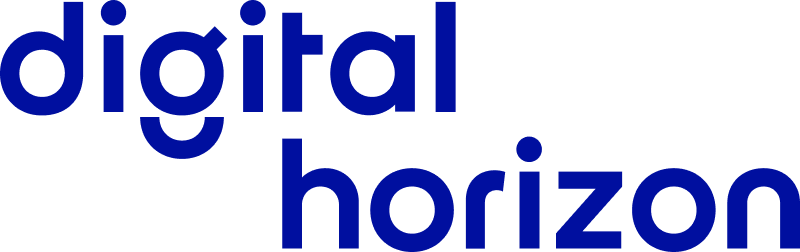 15
Поконкретнее
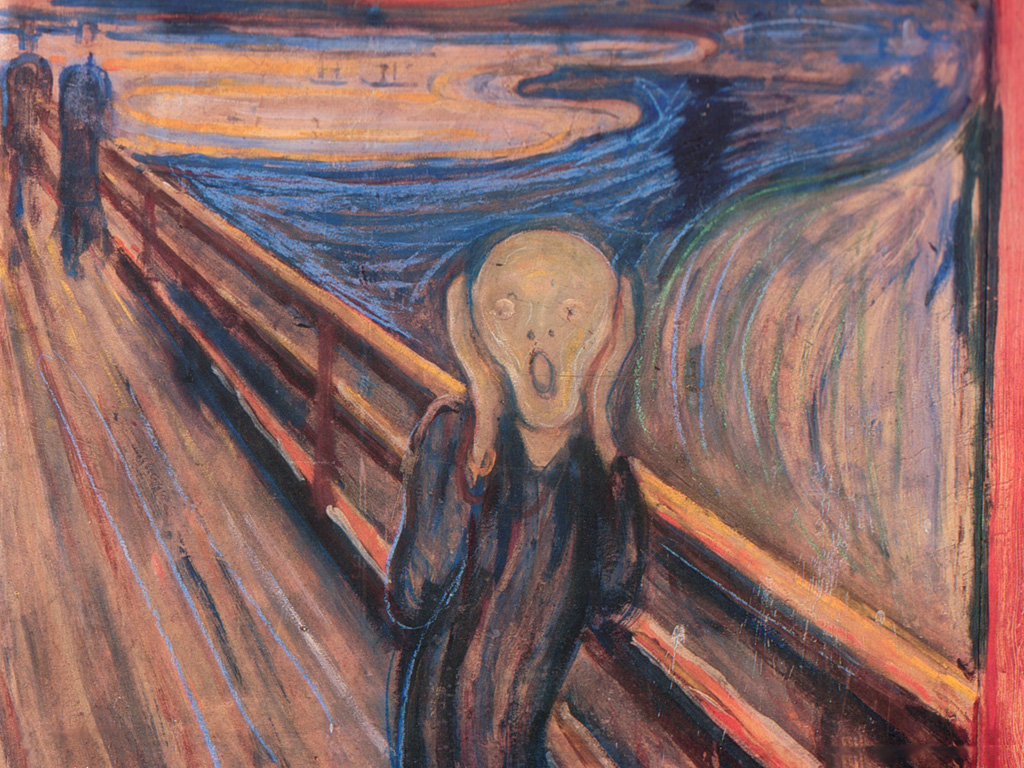 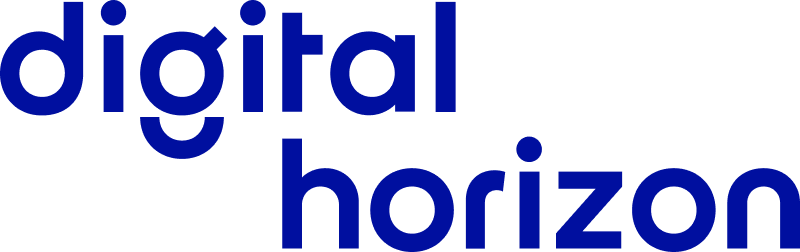 16
Поконкретнее
Нужно ли отдельное регулирование?
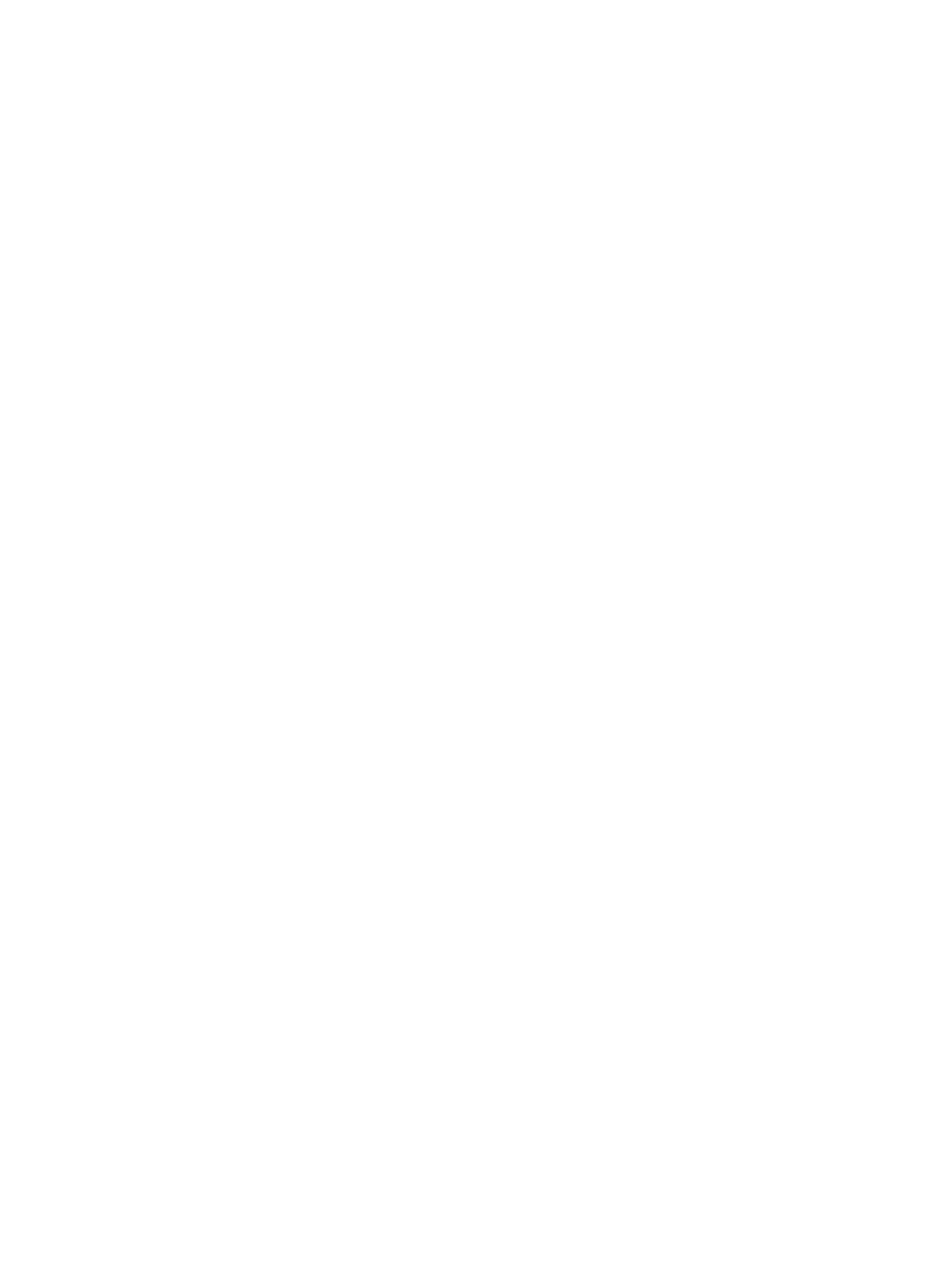 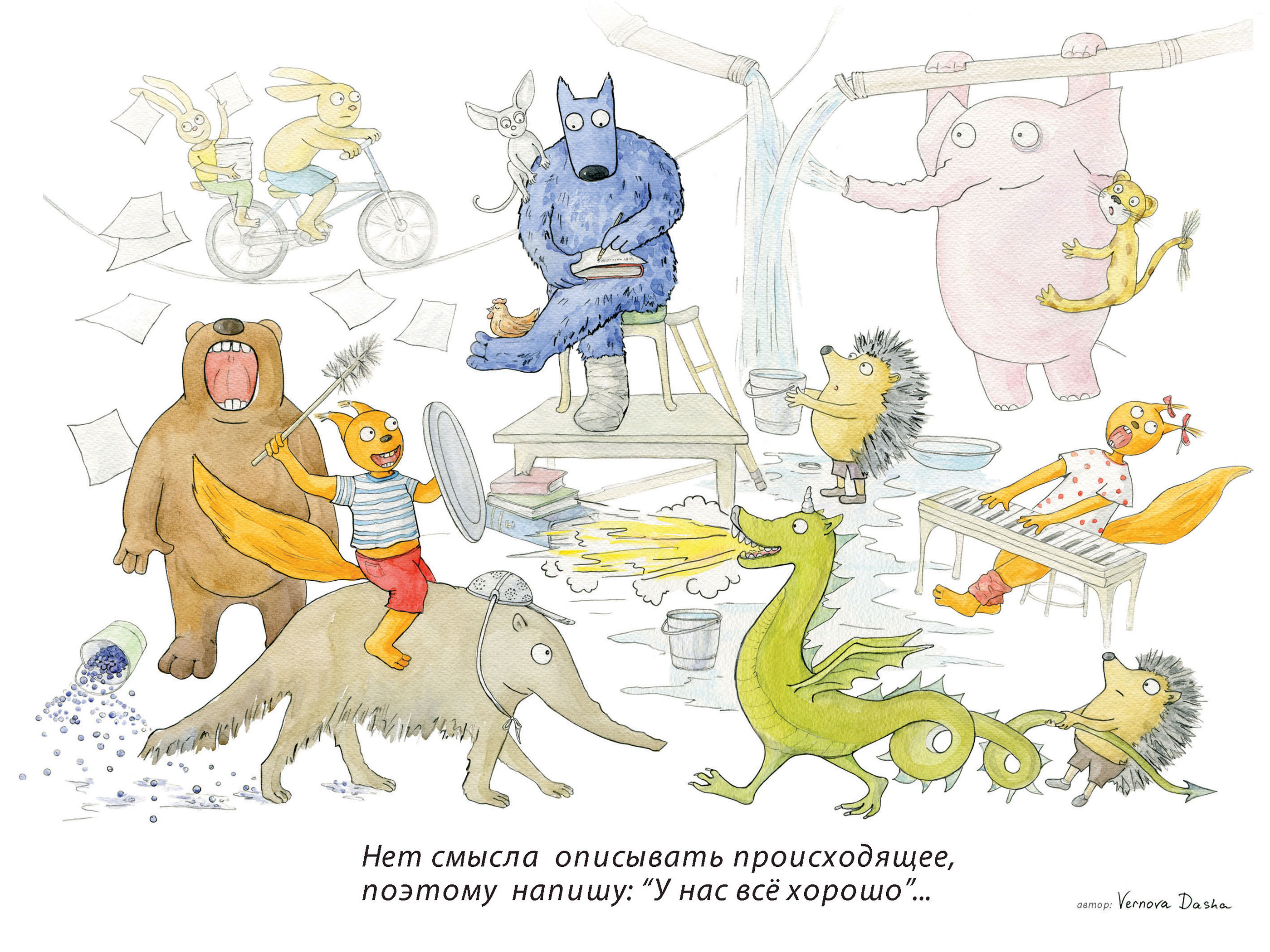 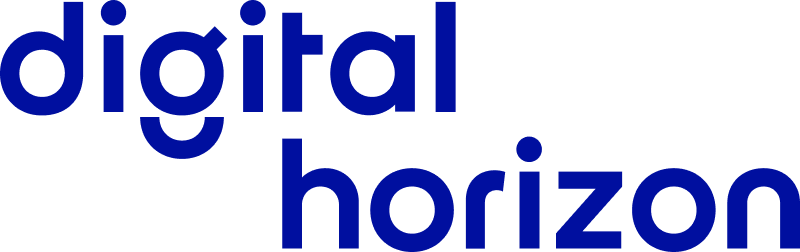 18
Сейчас примерно так
IT DEPENDS
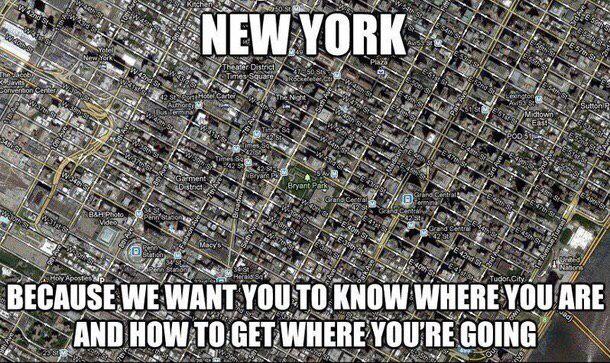 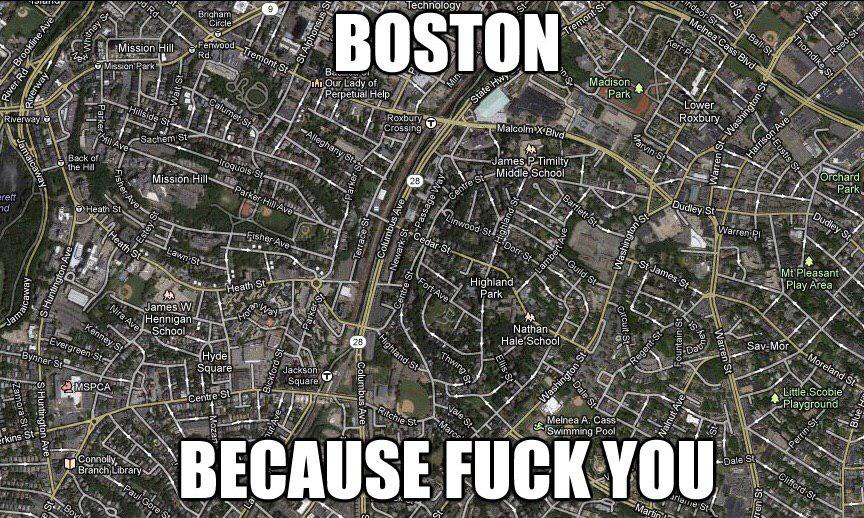 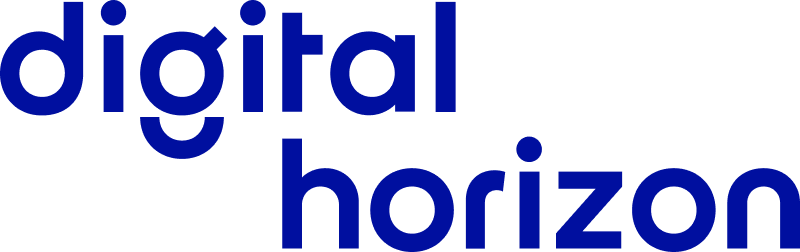 19
Нужно ли отдельное регулирование?
Cпасибо!
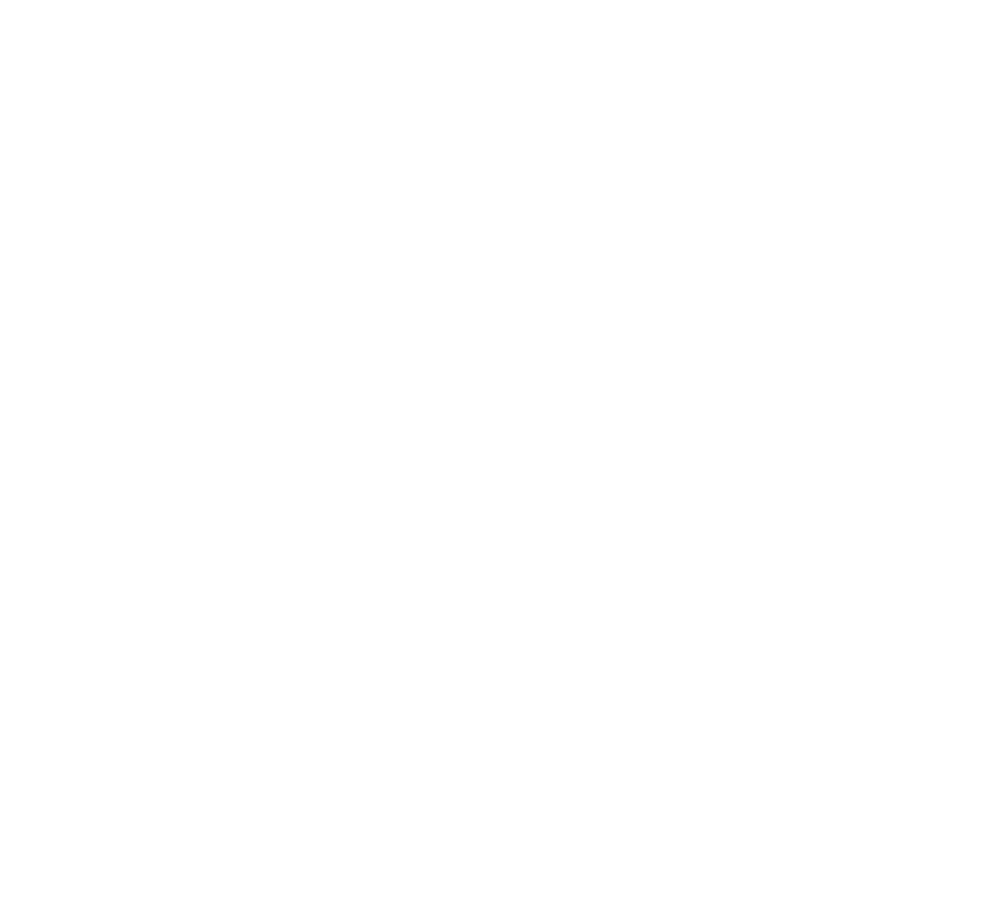 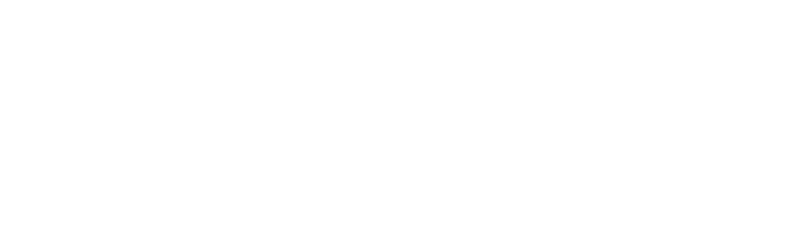 Евгения Плешкова 
Советник по правовым вопросам
e.pleshkova@digitalhorizon.ru